Mavzu:Ekologiya va Nafosat tarbiyasi    315-guruh Rahimqulova Maftuna
REJA:1.Ekologik tarbiya o`quvchilar dunyo qarashini shakllantirishning tarkibiy qismi sifatida2.Ekologik tarbiya ijtimoiy tarbiyaning muhim tarkibiy qismi ekanligi va uni tashkil etish jarayoni3.Nafosat tarbiyasi haqida tushuncha va uning ekologik tarbiya bilan uyg`unligi4.Nafosat tarbiyasining vositalari. Boshlang`ich sinf o`quvchilariga nafosat tarbiyasini berishda tarbiya vositalaridan foydalanish imkoniyati.
EKOLOGIYA-tushunchasi ilkbor Nemis zoologi E.Gekkel tomonidan qo`llanilgan.Ekologik tarbiya ijtimoiy tarbiyaning muhim tarkibiy qismi  hisoblanadi.Ekologik tarbiya (grekcha <<oikos>>-turar  joy, makon,<<logos>>-fan)  o`quvchilarga dastlabki  ekologik bilimlarni  berish mavjud, ekologik bilimlarini boyitish ,ularda tabiat va atrof-muhit muhofazasini tashkil etish  ko`nikma va malakalarini  shakllantrishga qaratilgan pedagogik jarayondir.
Ekologik tarbiya nima va u qachondan boshlab beriladi?
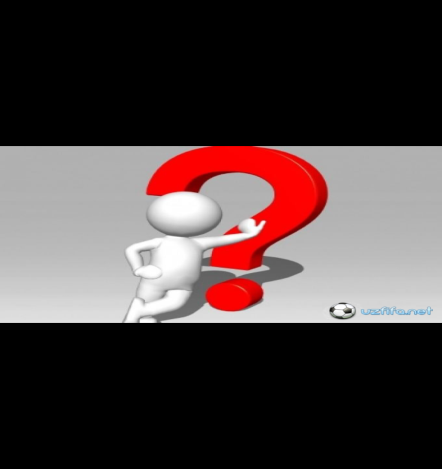 Ekologik  ta`lim
Oila  va jamiyatda tashkil etilayotgan ekologik tarbiyaning suhbat, davra suhbati,ekskursiya, bahs-munozara, ijodiy tanlovlar,uchrashuv ijtimoiy- foydali mehnat kabi shakl hamda suhbat, kuzatish, amaliy  faoliyatni tashkil etish, rag`batlantirish va jazolash kabi metodlar yordamida tashkil etish o`quvchilarga ekologik madaniyatni qaror topishini ta`minlaydi.
Dunyoni go`zallik qutqaradi !!!Degan fikrga munosabatingiz.
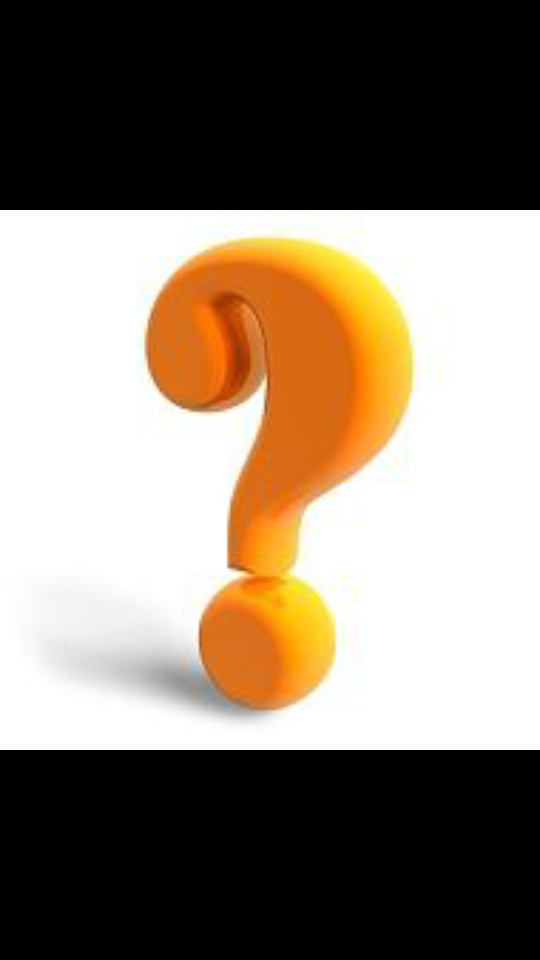 NAFOSAT TARBIYASI HAQIDA TUSHUNCHA
NAFOSAT TARBIYASI-(estitik tarbiya –lotincha <<estizio>> guzallikni his qilaman )-o`quvchilarni voqeylik, tabiat, ijtimoiy va mehnat munosabatlari va turmush guzalliklarini anlash, idrok etish va to`g`ri tushunishga o`rgatish, ularning badiy didini o`stirish, ularda go`zallikka muhabbat uyg`otish,ular tomonidan go`zallikni yaratish qobiliyatlarini tarbiyalashga yunaltirilgan pedagogik jarayondir.
Nafosat tarbiyasi- shaxsning estitik ongi, munosabatlari hamda nafosat faoliyatining vujudga kelishi va takomillashuvidan iborat uzoq davom etadigan jarayon bulib, bu jarayon yosh va ijtimoiy omillar bilan belgilanadigan turli bosqich hamda darajalarga ega.Nafosat tarbiyasi shaxsning nafosat madaniyatini egallashiga yunaltirilgan bo`lib, turli shakl va metodlar yordamida amalga oshiriladi.
Nafosat ongining tarkibiy qismlari  uziga xos murakkab tuzulishiga egadir: bular quydailar!!!
NAFOSAT ONGI
Nafosat tarbiyasi
Nafosat  tarbiyasi, eng avvalo, har bir kishida badiiy hissiyot tuyg`ularini, badiiy didni tarbiyalashdir. Shaxsning  barkamol inson bo`lib shakllanishida ikki tomon bir-birini to`ldiradi. Nafosat tarbiyasi bugung kunda   did-farosatlilik mehnatda, ishlab chiqarishda,kundalik amaliy faoliyatda- har bir inson uchun hayotiy ehtiyojga  aylanib qolgan. 
Donolardan biri go`zallik  axloq-odobning tug`ishgan singlisidir, degan edi
Estetik tarbiya
Estetik tarbiya  -bu hayotga, mehnatga, ijtimoiy faoliyatga, tabiatga,sana`tga, shaxsiy xulq-atvorga estetik munosabatni maqsadga yo` naltirgan holda shakillantirishdir.
Estetika-  (lotincha <<aistnesis-hissiy idrok>> demakdir).